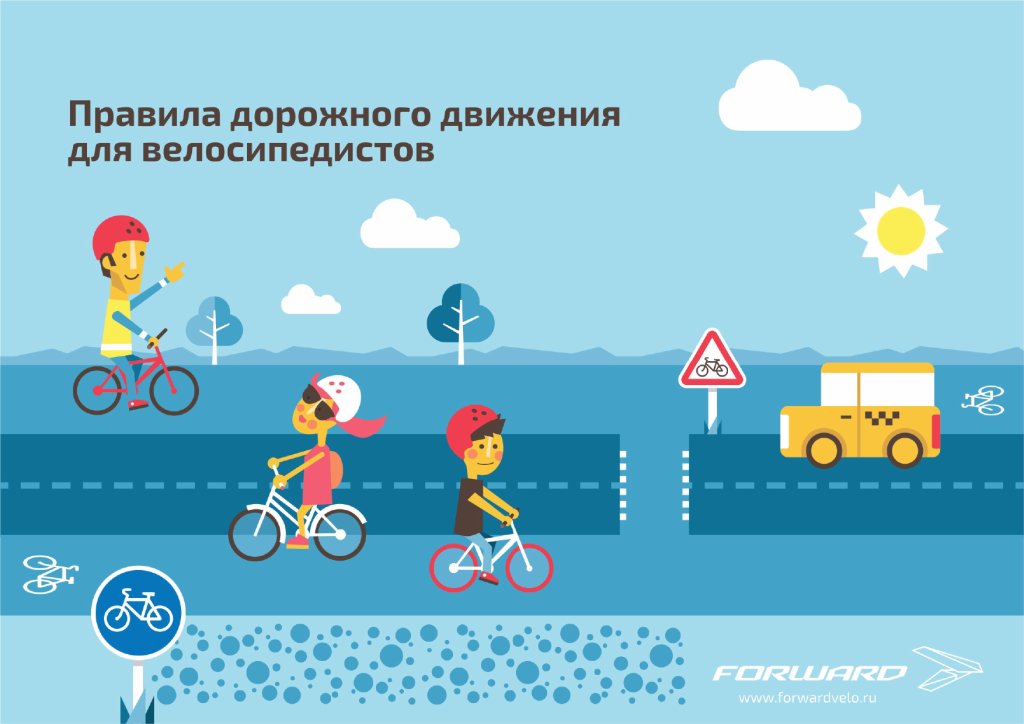 п
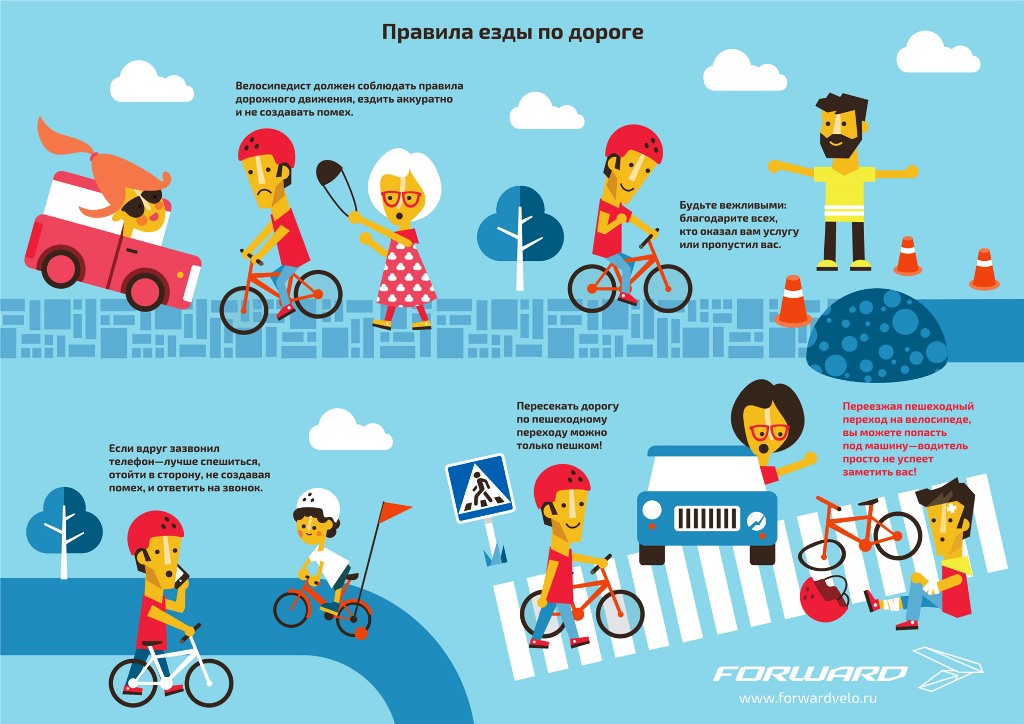 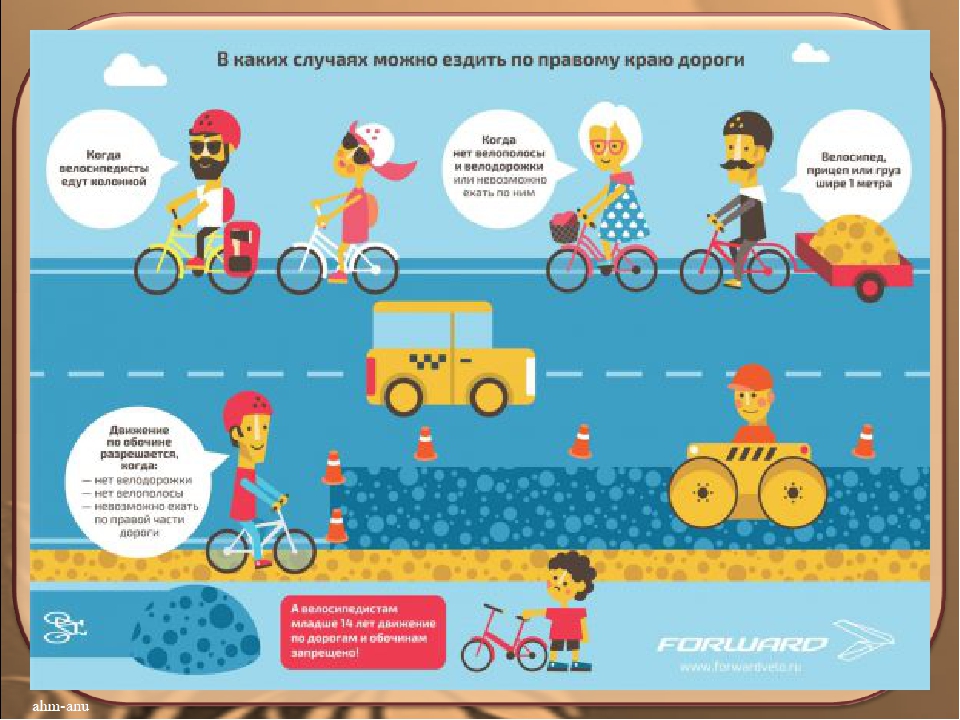 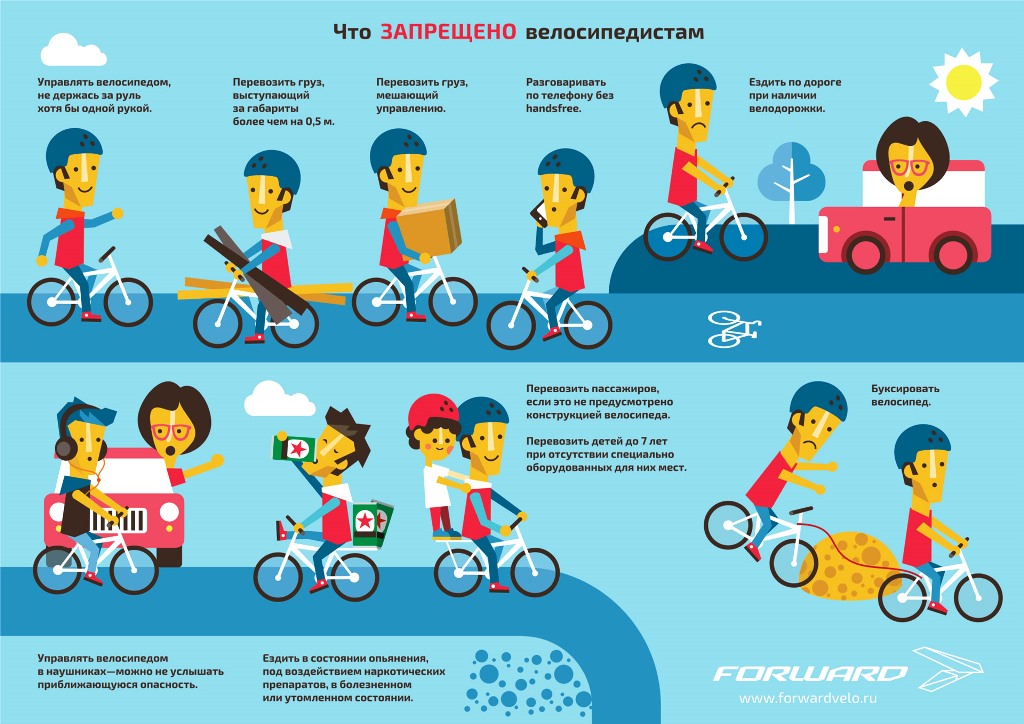 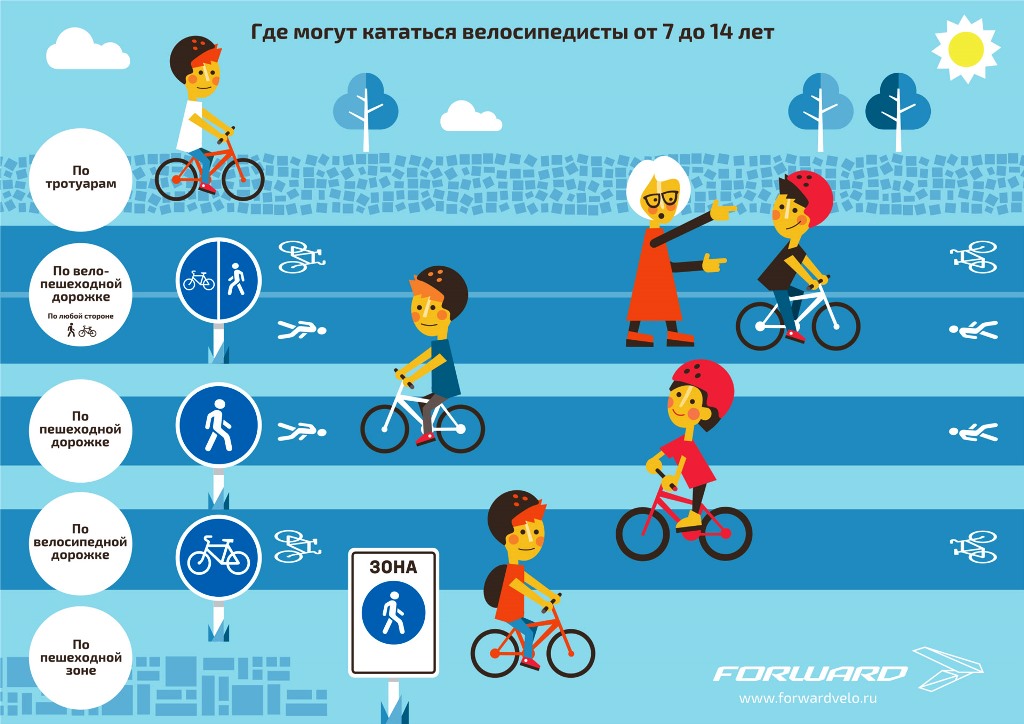 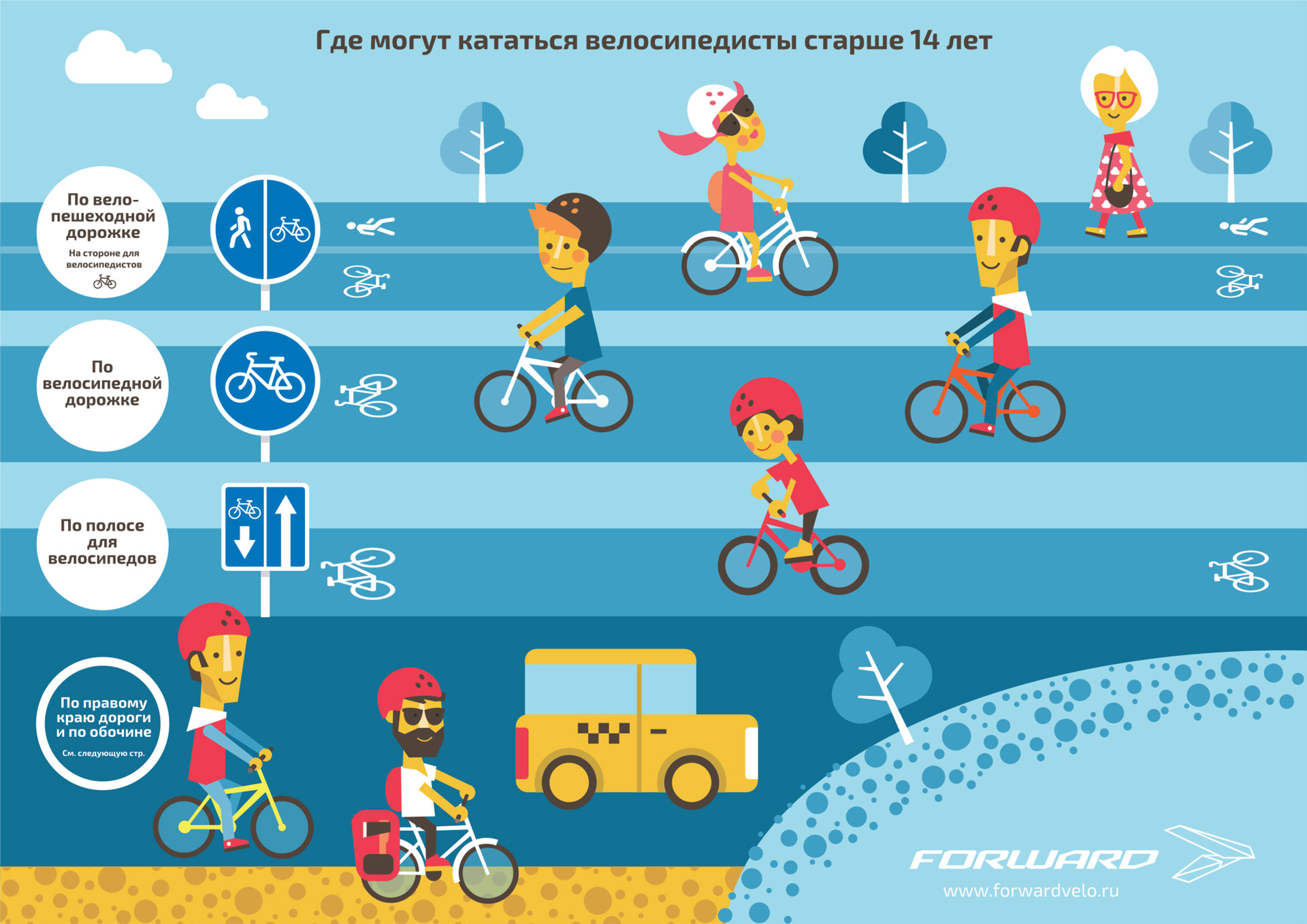 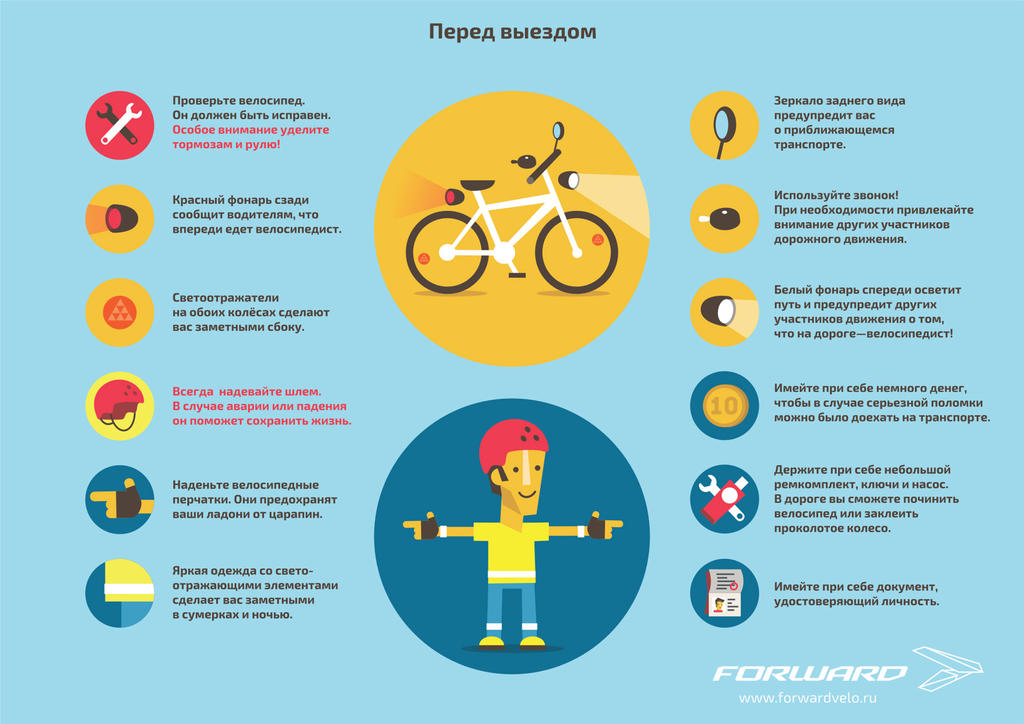 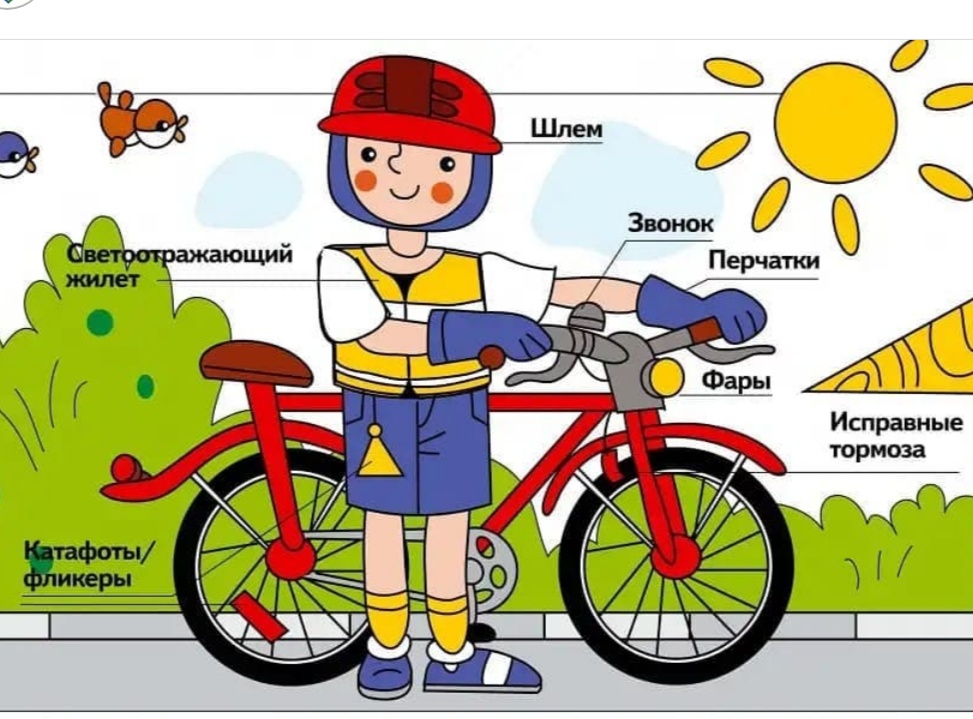 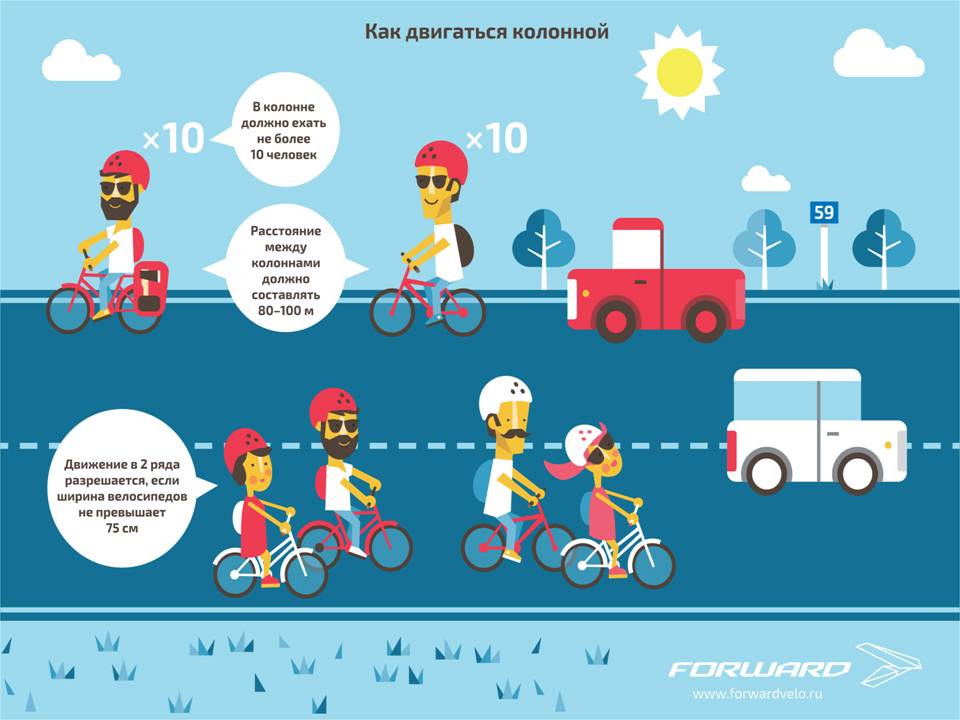 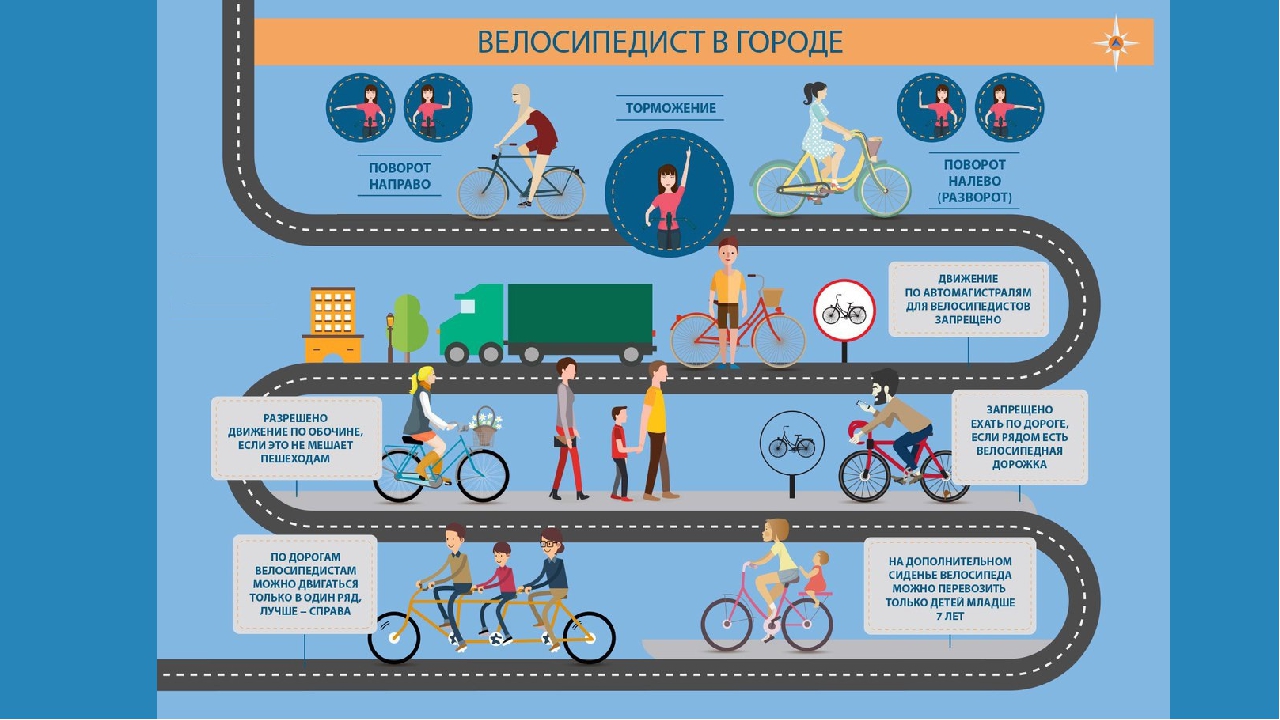